BÀI 36. CÁC QUY LUẬT DI TRUYỀN CỦA MENĐEL
II – THÍ NGHIỆM LAI HAI CẶP TÍNH TRẠNG
Nội dung 1: Tìm hiểu thí nghiệm lai hai cặp tính trạng của Menđel
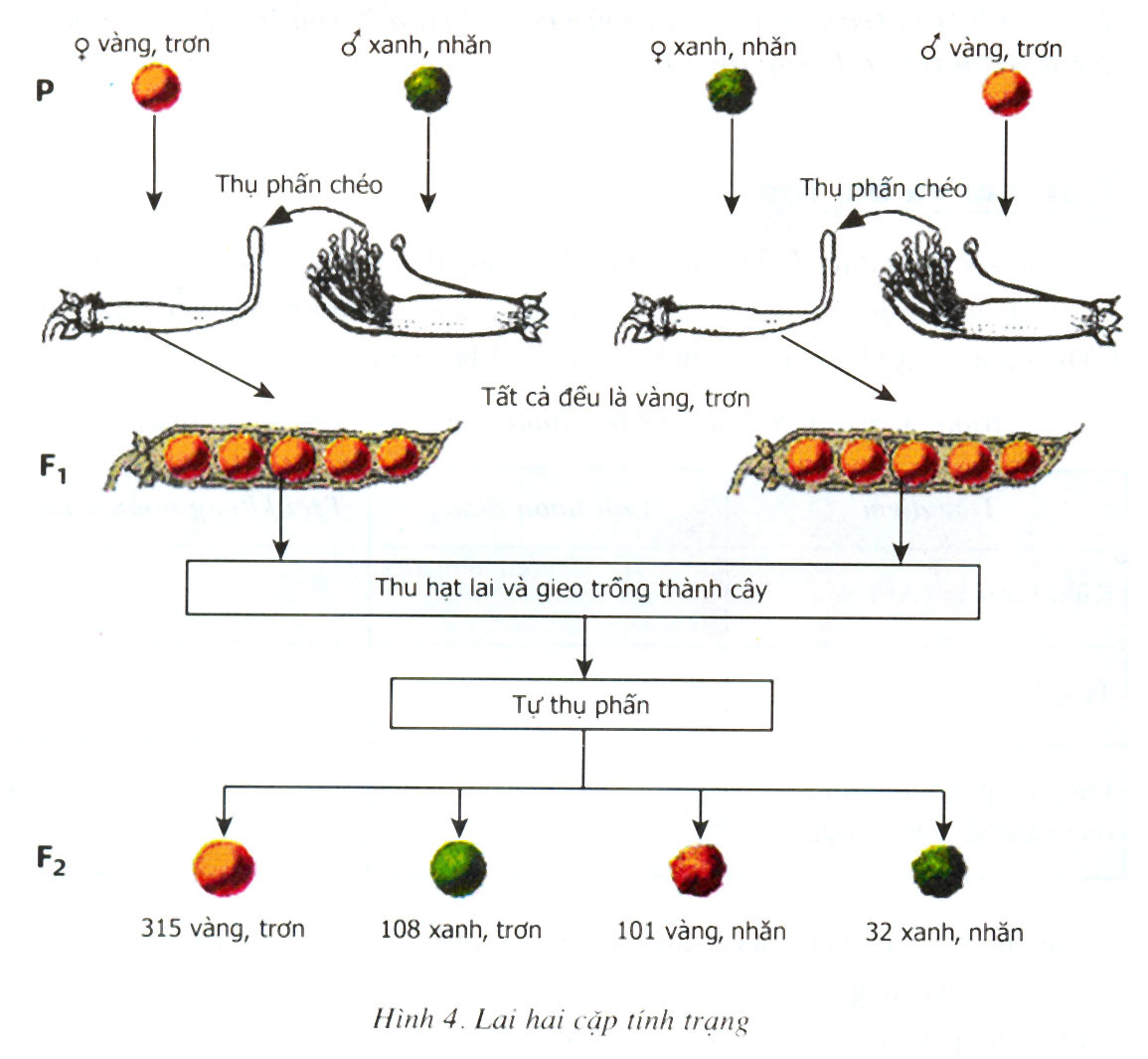 Nêu kết quả về kiểu hình của các phép lai sau:
P(t/c):  Hạt vàng  x  hạt xanh
P(t/c) :  Vỏ trơn  x  vỏ nhăn
100% Hạt vàng
100% Hạt trơn
F1:
F1:
F1 tự thụ phấn
F1 tự thụ phấn
F2:
3 Vàng: 1 xanh
3 Trơn: 1 nhăn
F2:
Hạt vàng, vỏ trơn là tính trạng trội .
Hạt xanh, vỏ nhăn là tính trạng lặn.
Em hãy viết phép lai có sự kết hợp của hai cặp tính trạng trên?
P(t/c) :      Hạt vàng, vỏ trơn    x   Hạt   xanh,  vỏ  nhăn
F1 :
100% Hạt vàng , vỏ  trơn
F1 tự thụ phấn : Hạt vàng, vỏ trơn  x  Hạt vàng, vỏ trơn
F2 :
9 hạt vàng, trơn : 3 xanh, trơn : 3 vàng, nhăn :  1 xanh, nhăn
[Speaker Notes: dangtrunggian]
Giải thích kết quả thí nghiệm:
Giả sử mỗi cặp tính trạng do một cặp nhân tố di truyền (gene) quy định. Kí hiệu nhân tố di truyền:
R: Quy định hạt vàng 
r: Quy định hạt xanh.
Y: Quy định vỏ trơn
y: Quy định vỏ nhăn
Vậy cơ thể P  thuần chủng 
có kiểu gen như thế nào?
-> Kiểu gen của P thuần chủng
Hạt vàng, vỏ trơn :     RRYY
Hạt xanh, vỏ nhăn :      rryy
Viết giao tử của P và sơ đồ lai từ  P-> :
F1
- Cơ thể có kiểu gene đồng hợp cho một loại giao tử:
P(t/c) :      Hạt vàng, vỏ trơn    x   Hạt   xanh,  vỏ  nhăn
RRYY                                       rryy
ry
RY
GP :
F1
Kiểu gen :
RrYy
Kiểu hình :
100% Hạt vàng, vỏ trơn
Xét cơ F1 dị hợp 2 cặp gen:
RrYy
Cách tạo giao tử từ cơ thể dị hợp 2 cặp gen:
4 loại giao tử tạo thành với tỉ lệ mỗi loại chiếm 1/4
¼ RY
Y
R
¼ Ry
y
RrYy
Y
¼ rY
r
y
¼ ry
Viết sơ đồ lai khi cho       tự thụ phấn:
HOẠT ĐỘNG NHÓM
F1
F1  x F1:  RrYy ( Vàng, trơn)   x  RrYy  ( Vàng, trơn )
¼ RY, ¼ Ry,  ¼ rY, ¼ ry
G( F1):
¼ RY, ¼ Ry,  ¼ rY, ¼ ry
F2 :
Lập bảng Pennet
PHIẾU HỌC TẬP SỐ 5
¼ Ry
¼ ry
¼ rY
¼ RY
¼ RY
¼ Ry
1/16 RRyy
(V-N)
¼ rY
¼ ry
Viết sơ đồ lai khi cho       tự thụ phấn:
F1
ĐÁP ÁN
F1  x F1:  RrYy ( Vàng, trơn)   x  RrYy  ( Vàng, trơn )
¼ RY, ¼ Ry,  ¼ rY, ¼ ry
G( F1):
¼ RY, ¼ Ry,  ¼ rY, ¼ ry
F2 :
Lập bảng Pennet
PHIẾU HỌC TẬP SỐ 5
¼ Ry
¼ ry
¼ rY
¼ RY
¼ RY
(vàng-nhăn)
1/16 Rryy
¼ Ry
¼ rY
¼ ry
HOẠT ĐỘNG NHÓM
PHIẾU HỌC TẬP SỐ 6
Dựa vào thông tin  bảng Pennet:
Hoàn thiện bảng sau đây:
Nhận xét mối tương quan về kiểu hình ở F2 của phép lai một cặp tính trạng và phép lai hai cặp tính trạng?
Các cặp tính trạng ( màu sắc, hình dạng) di truyền độc lập với nhau:
(3 vàng :1 xanh ) x ( 3 trơn : 1 nhăn ) = 9: 3: 3 : 1.
- Tỉ lệ kiểu hình ở F2 lai hai cặp tính trạng chính bằng tích tỉ lệ các tính trạng hợp thành nó:
Vàng, trơn   =  3/4 vàng  x  3/4 trơn = 9/16
Vàng, nhăn =  3/4vàng  x 1/4 nhăn = 3/16
Xanh,trơn   =   1/4 xanh x 3/4 trơn = 3/16
Xanh, nhăn = 1/4xanh x1/4nhăn = 1/16
HOẠT ĐỘNGN NHÓM, PHIẾU HỌC TẬP SỐ 7
Kiểu hình F2
Hạt vàng, trơn  Hạt vàng, nhăn  Hạt xanh, trơn Hạt xanh, nhăn
Tỉ lệ
Tỉ lệ của mỗi kiểu gene ở F2
Tỉ lệ của mỗi kiểu hình ở F2
HOẠT ĐỘNGN NHÓM, PHIẾU HỌC TẬP SỐ 7
Kiểu hình F2
Hạt vàng, trơn  Hạt vàng, nhăn  Hạt xanh, trơn Hạt xanh, nhăn
Tỉ lệ
Tỉ lệ của mỗi kiểu gene ở F2
1 RRYY
2 Rryy
1 rrYY
1 rryy
2 RRYy
1 RRyy
2 rrYy
2 RrYY
4 RrYy
Tỉ lệ của mỗi kiểu hình ở F2
9 vàng, trơn
3 vàng, nhăn
3 xanh, trơn
1 xanh, nhăn
Phát biểu nội dung quy luật phân li độc lập?
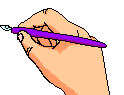 - Các cặp nhân tố di truyền quy định các cặp tính trạng khác nhau phân li độc lập và tổ hợp tự do trong quá trình phát sinh giao tử.
Luyện tập:
 Ở bí, quả tròn, hoa vàng là hai tính trạng trội hoàn toàn so với quả dài, hoa trắng. Sự di truyền của hai cặp tính trạng trên tuân theo quy luật phân li độc lập của Mendel. Cho cây bí quả tròn, hoa vàng thuần chủng lai với cây bí quả dài, hoa trắng. Xác định kiểu gene, kiểu hình của Pt/c và lập sơ đồ lai từ Pt/c đến F2
-Quy ước gene:
A: Quy định quả tròn 
a: Quy định quả dài
B: Quy định hoa vàng
b: Quy định hoa trắng
-> Kiểu gen của P thuần chủng
Quả tròn, hoa vàng:     AABB
Quả dài, hoa trắng :      aabb
Sơ đồ lai từ  P-> :
F1
P(t/c) :      Quả tròn , hoa vàng   x   Quả dài, hoa trắng
AABB                                       aabb
ab
AB
GP :
F1
Kiểu gen :
AaBb
Kiểu hình :
100% Quả tròn, hoa vàng
HOẠT ĐỘNG NHÓM
PHIẾU HỌC TẬP SỐ 8
F1  x F1:  AaBb ( tròn, vàng)   x  AaBb  ( tròn, vàng)
¼ AB, ¼ Ab,  ¼ aB, ¼ ab
G( F1):
¼ AB, ¼ Ab,  ¼ aB, ¼ ab
F2 :
Lập bảng Pennet, xác định được kết quả:
Tỉ lệ của mỗi kiểu gene ở F2:
1 AABB
2 AABb
2 AaBB
4 AaBb
2 Aabb
1 AAbb
1 aaBB
2 aaBb
1 aabb
Tỉ lệ của mỗi kiểu hình ở F2:
9 tròn, vàng : 3 tròn, trắng : 3 dài, vàng : 1 dài, trắng
Vận dụng: 
Ở người, biết allele m quy định bệnh mù màu, allele M quy định tính trạng bình thường. Một gia đình có bố mẹ bình thường thì các con của họ có khả năng mắc bệnh mù màu hay không? Giải thích
Ở người, biết allele m quy định bệnh mù màu là tính trạng lặn, allele M quy định tính trạng bình thường là tính trạng trội.
- Bố mẹ bình thường có thể có các kiểu gene sau: MM, Mm. Có các trường hợp sau:
TH 1: P :  MM x  MM
TH 2: P :  MM x  Mm
TH 3: P :  Mm x  Mm
TH 1: P :  MM x  MM
P :      Bình thường  x   Bình thường
MM                                      MM
GP :
M
M
F1
Tỉ lệ kiểu gen :
MM
Tỉ lệ kiểu hình :
100% Bình thường
Khả năng mắc bệnh mù màu ở con là 0%
TH 2: P :  MM x  Mm
P :      Bình thường  x   Bình thường
MM                                      Mm
GP :
½ M ,    ½  m
M
F1
Tỉ lệ kiểu gen :
½ MM, ½ Mm
Tỉ lệ kiểu hình :
100% Bình thường
Khả năng mắc bệnh mù màu ở con là 0%
TH 3: P :  Mm x  Mm
P :      Bình thường  x   Bình thường
Mm                                      Mm
GP :
½ M, ½  m
½ M, ½ m
F1
¼ MM,   2/4  Mm,   ¼ mm
Tỉ lệ kiểu gen :
Tỉ lệ kiểu hình :
75% Bình thường : 25 % bệnh mù màu
Khả năng mắc bệnh mù màu ở con là 25%
BÀI TẬP VỀ NHÀ
https://baivan.net/content/cau-hoi-trac-nghiem-khtn-9-ctst-bai-36-cac-quy-luat-di-truyen-cua-menden